WelcomeBack to School2024-2025
Fourth Grade Open House
Dr. Dianesha R-Freeman
[Speaker Notes: NOTE: Want a different image on this slide? Select the picture and delete it. Now click the Pictures icon in the placeholder to insert your own image.]
Barton Chapel Elementary School
Principal:  Dr. Christi Wise
Assistant Principal:  Dr. Stewart
School Number:  (706)796-4955
School Hours : 7:50 am – 3:05 pm
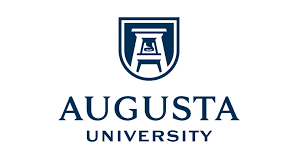 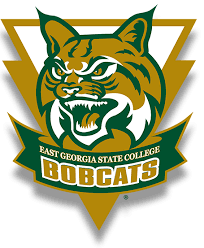 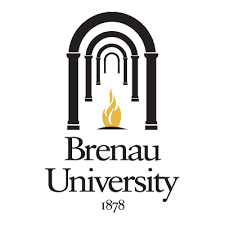 I’ve been at BCE for 9 years. In education 22 years. I believe every child can learn if they are in a positive environment surrounded by people that believe in them. 
I’m married to Mr. Kenneth Freeman and we have 4 children (De’ja, Alexis, Amber, and Kingston). I also have 2 grandchildren (Majesty and Major).
I graduated from Augusta State University, Brenau University, and East Georgia College.
I enjoy singing, playing piano, watching movies, spending time with family, and traveling.
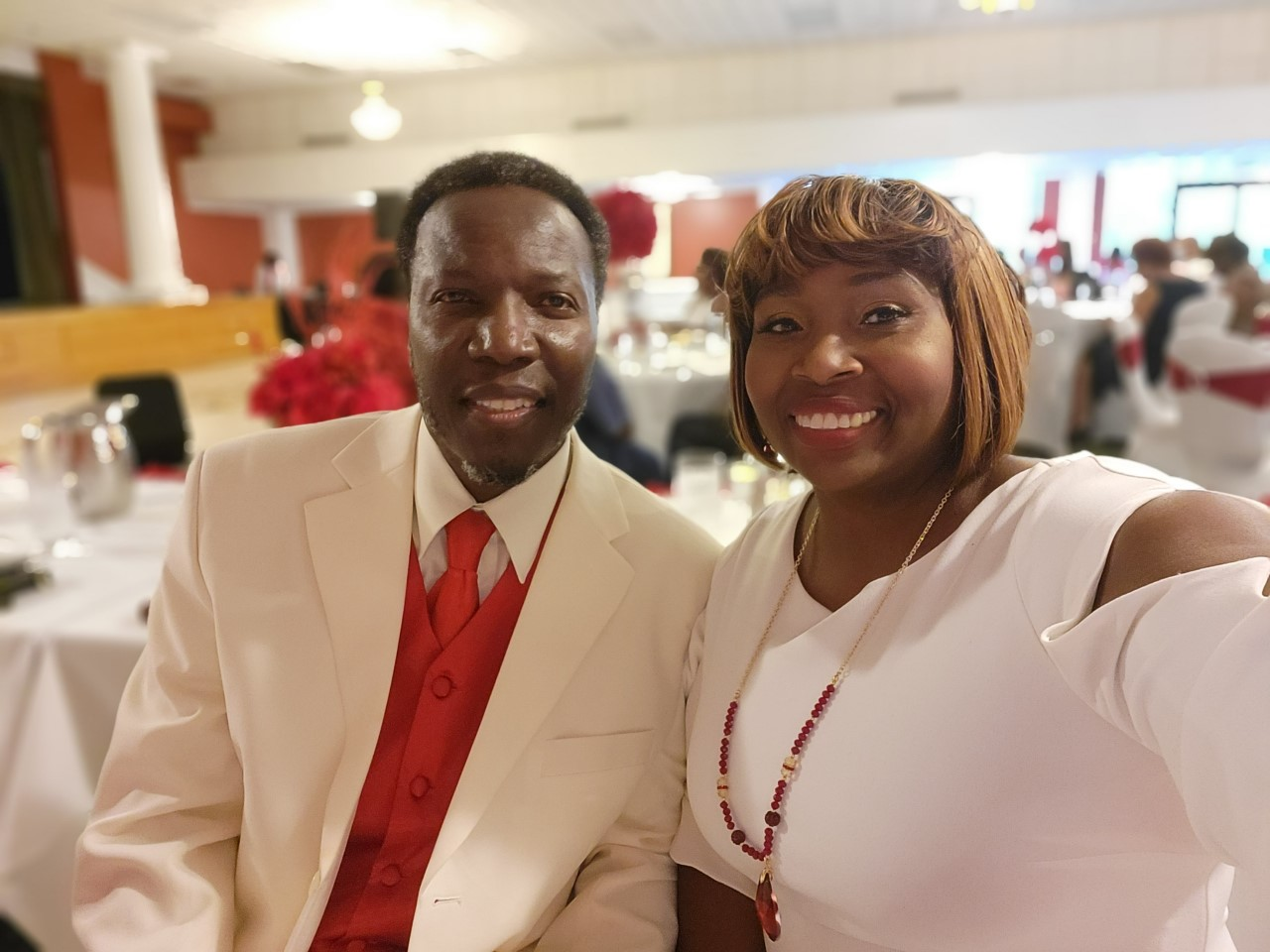 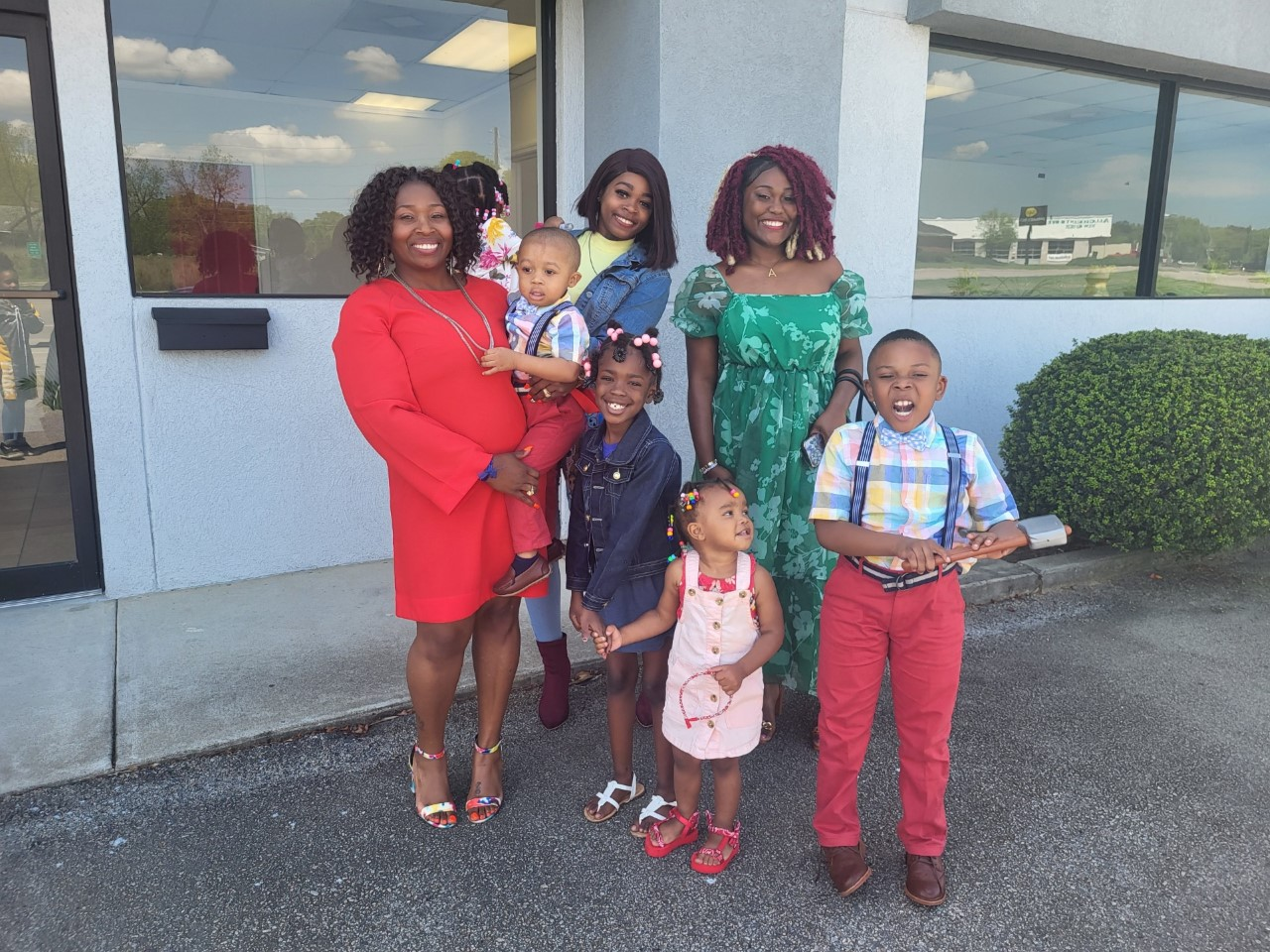 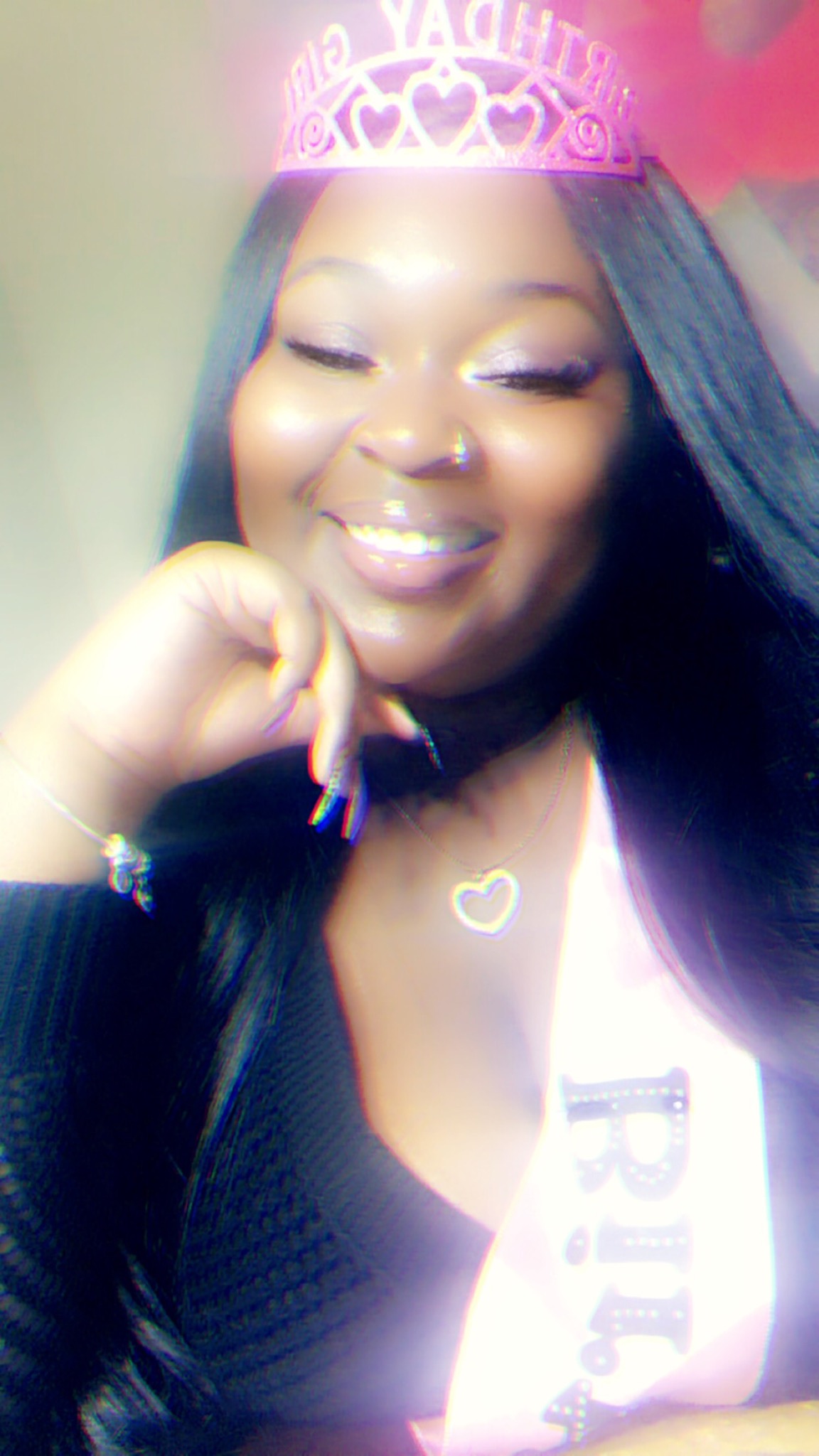 Dr. Freeman
Teacher Contact Information
Dr. Dianesha Robinson-Freeman

(706) 414-5980

robindi@Richmond.k12.ga.us

Room 150

Planning Time: 2:00 – 2:45pm
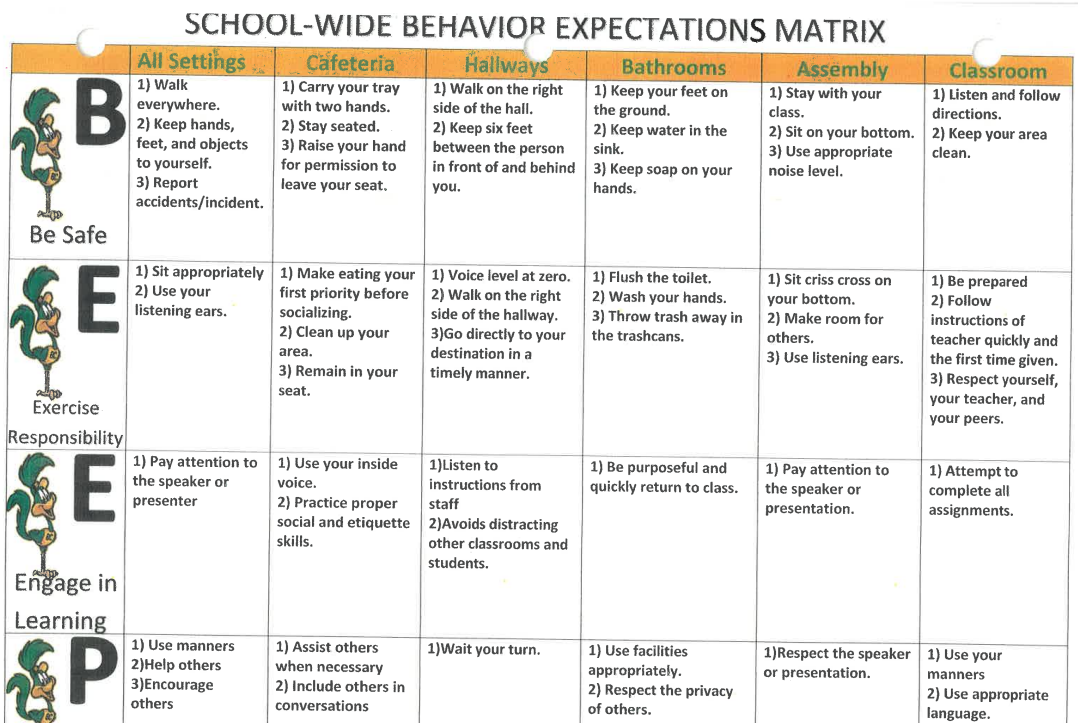 Instructional Time for the 2023-2024 School Year
Interventions - 50
Science – 45 minutes
Social Studies – 45 minutes
Specials – Art, Music, P.E.,
Student BehaviorExpectations
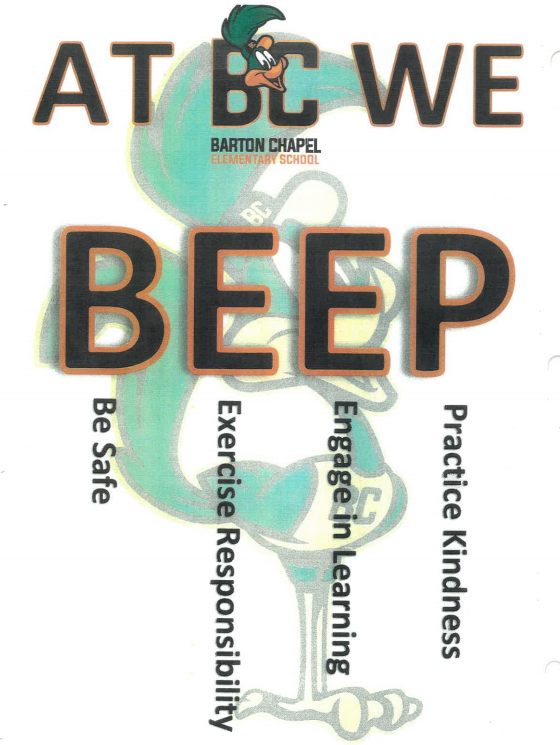 StudentConduct Information
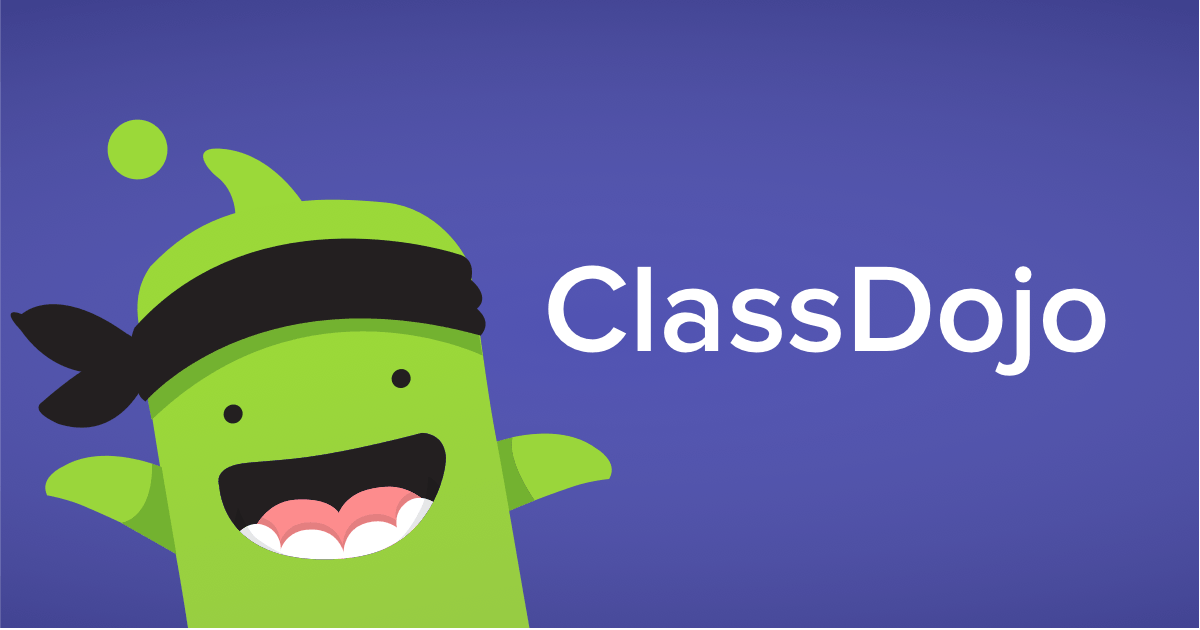 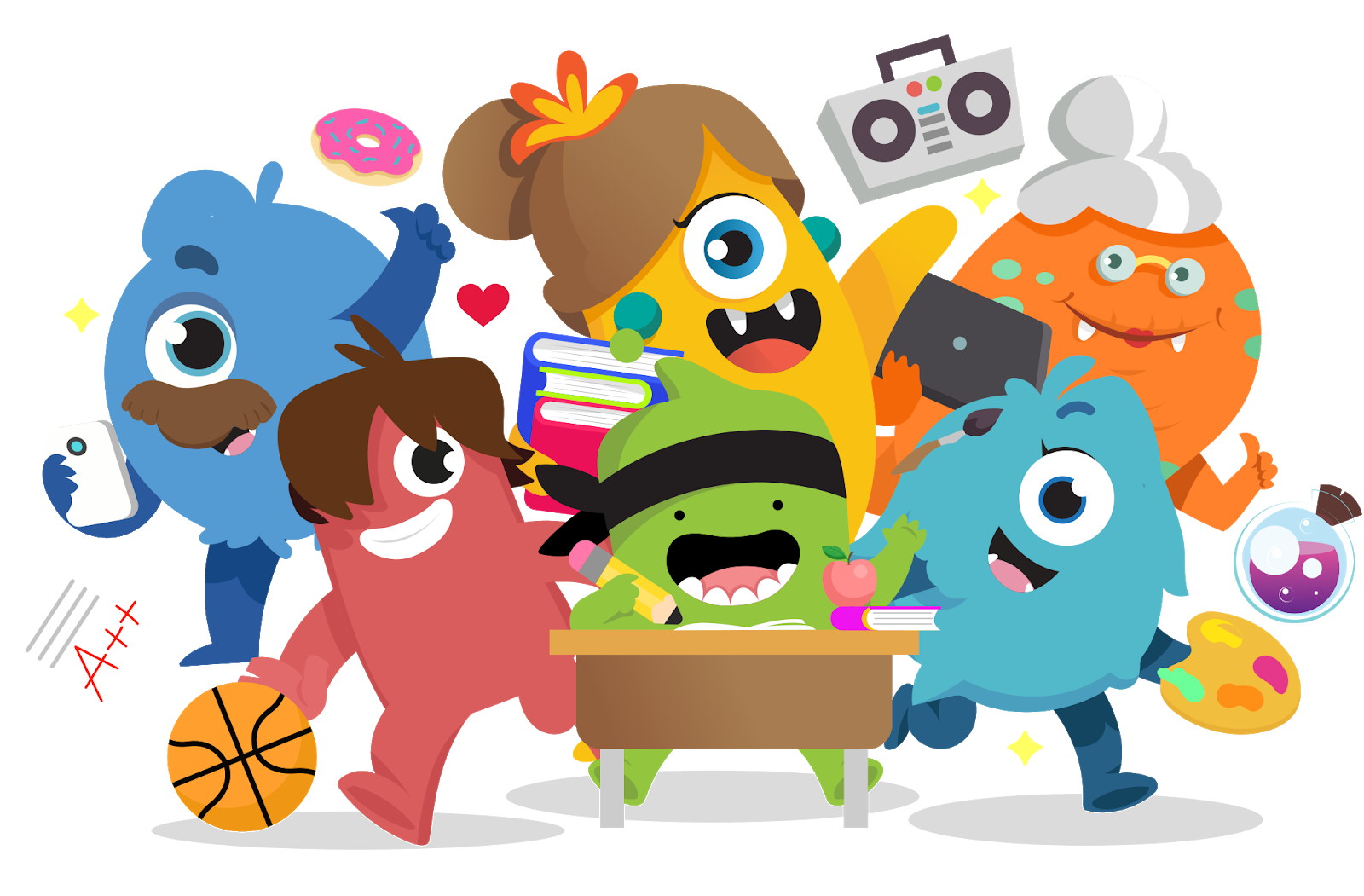 1st line of communication – Homework, Conduct/Behavior, Messages
This Photo by Unknown Author is licensed under CC BY-SA-NC
What is Canvas? And, how will it be used in 2nd grade?
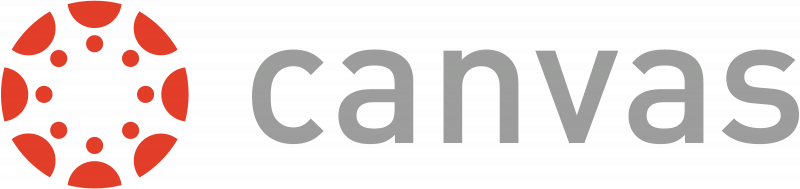 Classwork
Assessments
Learn at Home Days
Supply Lists:
3 Spiral Notebooks –Science, Social Studies, Morning Work/Writing
2 Pencils - #2 (No Mechanical)
Glue Sticks
Color Pencils
Scissors
Personal Sanitizer
Hand held pencil sharpener with catcher
Questions????
Please sign the sign-in sheet before you leave
Thanks for attending Open House.
Let’s Have a Wonderful 2024-2025 School Year!!!
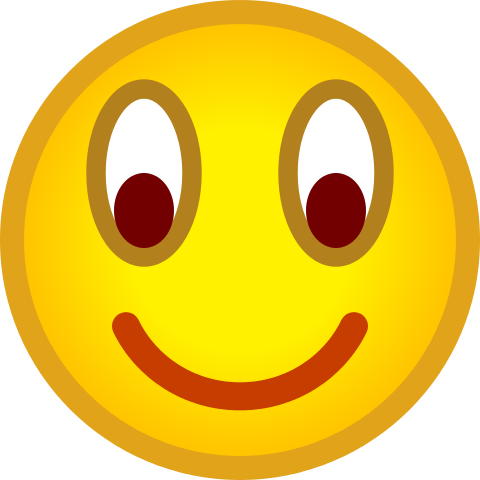